LANDMARKS IN ASTURIAS
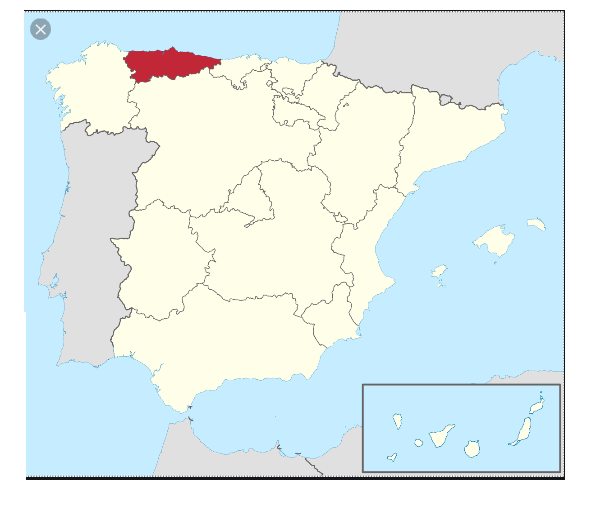 CITIES:
OVIEDO
GIJÓN
AVILÉS
MONUMENTS:
SANTA MARÍA DEL NARANCO(CHURCH)
COVADONGA
GEOGRAPHY:
PLAYA DEL SILENCIO